RDF Schema and Description Logics
COMP6256 Knowledge Graphs for AI Systems
Dr Nicholas Gibbins – nmg@ecs.soton.ac.uk
Using RDF to define RDFS
RDFS is a simple ontology language for use with RDF

RDFS is an RDF vocabulary which contains:
Classes for defining classes and properties
Properties for defining basic characteristics of classes and properties
Global property domains and ranges
Some ancillary properties
Defined by, see also
Notes on RDF and RDFS namespaces
Most terms in RDF Schema are defined as part of the RDFS namespace
http://www.w3.org/2000/01/rdf-schema# , abbreviated here as rdfs:

Two terms are defined as part of the RDF namespace: rdf:type and rdf:Property
http://www.w3.org/1999/02/22-rdf-syntax-ns# , abbreviated as rdf:

This is a historical accident, but can trip up the unwary
Be careful when using these terms in SPARQL queries!
rdf:type
ex:Person
rdfs:Class
RDF Schema class definitions
We wish to define the class Person:
ex:Person rdf:type rdfs:Class .
RDF Schema class definitions
Employee is a subclass of Person
ex:Person
rdfs:subClassOf
rdf:type
ex:Employee
rdfs:Class
ex:Employee rdf:type rdfs:Class ;             rdfs:subClassOf ex:Person .
RDF Schema class semantics
rdfs:subClassOf is transitive:
(A rdfs:subClassOf B) and (B rdfs:subClassOf C) implies (A rdfs:subClassOf C)
ex:Person
rdfs:subClassOf
ex:Employee
rdfs:subClassOf
rdfs:subClassOf
Ex:PartTime Employee
RDF Schema class semantics
rdfs:subClassOf is reflexive
All classes are subclasses of themselves
ex:Person
rdfs:subClassOf
RDF Schema class semantics
rdf:type distributes over rdf:subClassOf:
(A rdfs:subClassOf B) and (C rdf:type A) implies (C rdf:type B)
ex:Person
rdf:type
rdfs:subClassOf
rdf:type
ex:Employee
John Smith
RDF Schema property definitions
We wish to define the property worksFor:
rdf:type
ex:WorksFor
rdf:Property
ex:WorksFor rdf:type rdf:Property .
RDF Schema property definitions
Important difference between RDF and object-oriented programming languages
OO languages define classes in terms of the properties they have
RDF defines properties in terms of the classes whose instances they relate to each other

The domain of a property is the class that the property runs from
The range of a property is the class that a property runs to
RDF Schema property definitions
The property worksFor relates objects of class Employee to objects of class Company
rdfs:range
ex:Company
rdf:type
ex:worksFor
rdf:Property
ex:Employee
rdfs:domain
ex:worksFor rdf:type rdf:Property ;            rdfs:domain ex:Employee ;            rdfs:range ex:Company .
RDF Schema property definitions
Specialisation exists in properties as well as classes
worksFor is a subproperty of affiliatedTo
ex:affiliatedTo
rdfs:subPropertyOf
rdf:type
ex:worksFor
rdf:Property
ex:worksFor rdf:type rdf:Property ;            rdfs:subPropertyOf ex:affiliatedTo
RDF Schema property semantics
rdfs:subPropertyOf is transitive and reflexive
Entailment of superproperties
ex:affiliatedTo
rdfs:subPropertyOf
John Smith
Example Inc.
ex:worksFor
RDF Schema property semantics
Type entailments from range and domain constraints
ex:Employee
ex:Company
rdfs:range
rdf:type
rdf:type
rdfs:domain
John Smith
Example Inc.
ex:worksFor
xsd:String
xsd:integer
RDF Schema predefined classes
rdfs:Class
rdf:Property 
rdfs:Resource
rdfs:Literal
rdfs:Datatype
rdf:XMLLiteral
rdfs:Resource
rdfs:subClassOf
rdfs:subClassOf
rdfs:subClassOf
rdfs:Class
rdfs:Literal
rdf:Property
rdfs:subClassOf
rdfs:subClassOf
rdfs:subClassOf
rdfs:Datatype
rdf:XMLLiteral
rdf:type
RDF Schema ancillary features
rdfs:label is used to give a human-readable name for a resource
<#person-01269> rdfs:label “John Smith” .

rdfs:comment is used to give a human-readable description for a resource
<#Employee> rdfs:comment “A person who works.” .

rdfs:seeAlso is used to indicate a resource which can be retrieved to give more information about something

rdfs:isDefinedBy indicates a resource which is responsible for the definition of something (a subproperty of rdfs:seeAlso)
Description Logics
Why do we need Description Logics?
RDF Schema isn’t sufficient for all tasks
There are things you can’t express
There are things you can’t infer
19
Description Logics
A family of knowledge representation formalisms
A subset of first order predicate logic (FOPL)
Decidable – trade-off of expressivity against algorithmic complexity
Well understood – derived from work in the mid-80s to early 90s
Model-theoretic formal semantics 
Simpler syntax than FOPL

Used as the foundation for the web ontology language OWL

This module assumes that you're familiar with FOPL.
If you need a refresher, the following resource is available:
Johnsonbaugh, R. (2014) Discrete Mathematics, 7th ed. Chapter 1. (ebook via library)
20
[Speaker Notes: KL-ONE – 1985
LOOM – 1987
CLASSIC – 1991]
Description Logics
21
[Speaker Notes: Nomenclature:
Concept = class
Role = property or relation]
Defining ontologies with Description Logics
Describe classes (concepts) in terms of their necessary and sufficient conditions

Consider an attribute A of a class C:
Attribute A is a necessary condition for membership of C
If an object is an instance of C, then it has A
Attribute A is a sufficient condition for membership of C
If an object has A, then it is an instance of C
22
Description Logic Reasoning Tasks
Satisfaction
“Can this class have any instances?"

Subsumption
"Is every instance of class C necessarily an instance of class D?"

Classification
"What classes is this object an instance of?"
23
Concepts as sets
A
B
y
v
x
w
z
R
24
Syntax
Expressions
Description logic expressions consist of:
Concept and role descriptions:
Atomic concepts: Person
Atomic roles: hasChild
Complex concepts: “person with two living parents”
Complex roles: “has parent’s brother” (i.e. "has uncle")
Axioms that make statements about how concepts or roles are related to each other:
“Every person with two living parents is thankful”
“hasUncle is equivalent to has parent’s brother”
26
Concept Constructors
27
Role Constructors
28
OWL and Description Logics
29
Boolean Concept Constructors: Intersection
Child
Happy
Boolean Concept Constructors: Union
Rich
Famous
Boolean Concept Constructors: Complement
Happy
Restrictions: Existential
john
Cat
Dog
felix
fido
fluffy
jane
jenny
hasPet
Restrictions: Existential
john
Cat
Dog
felix
fido
fluffy
jenny
jane
hasPet
Restrictions: Universal
john
Cat
Dog
felix
fido
fluffy
jane
jenny
hasPet
[Speaker Notes: Note that felix, fluffy and fido are also members of the class, because none of them have pets either!]
Restrictions: Universal
john
Cat
Dog
felix
fido
fluffy
jane
jenny
hasPet
[Speaker Notes: Note that felix, fluffy and fido are also members of the class, because none of them have pets either!]
Restrictions: Universal
john
Cat
Dog
felix
fido
fluffy
jane
jenny
hasPet
[Speaker Notes: Note that felix, fluffy and fido are also members of the class, because none of them have pets either!]
Restrictions: Number
john
Cat
Dog
felix
fido
fluffy
jane
jenny
hasPet
Restrictions: Number
john
Cat
Dog
felix
fido
fluffy
jane
jenny
hasPet
Restrictions: Number
john
Cat
Dog
felix
fido
fluffy
jane
jenny
hasPet
Restrictions: Number
john
Cat
Dog
felix
fido
fluffy
jane
jenny
hasPet
Knowledge Bases
A description logic knowledge base (KB) has two parts:
TBox: terminology
A set of axioms describing the structure of the domain (i.e., a conceptual schema)
Concepts, roles
ABox: assertions
A set of axioms describing a concrete situation (data)
Instances
42
TBox Axioms
43
Revisiting Necessary and Sufficient Conditions
“Attribute A is a necessary/sufficient condition for membership of C”

Instead of talking directly about A, we can make a class expression (using the concept constructors) that represents the class of things with attribute A – call it D
Membership of D is necessary/sufficient for membership of C
44
Revisiting Necessary and Sufficient Conditions
45
Revisiting Necessary and Sufficient Conditions
46
ABox Axioms
47
Axiom Examples
48
Axiom Examples
49
Tips for Description Logic Axioms
No single ‘correct’ answer - different modelling choices
Break sentence down into pieces
e.g. “successful man”, “spicy ingredient” etc
Look for nouns and adjectives (concepts)
Look for verb phrases (roles)
Look for indicators of axiom type:
“Every X is Y” - inclusion axiom
“X is Y” - equivalence axiom
Remember that ∀R.C is satisfied by instances which have no value for R
50
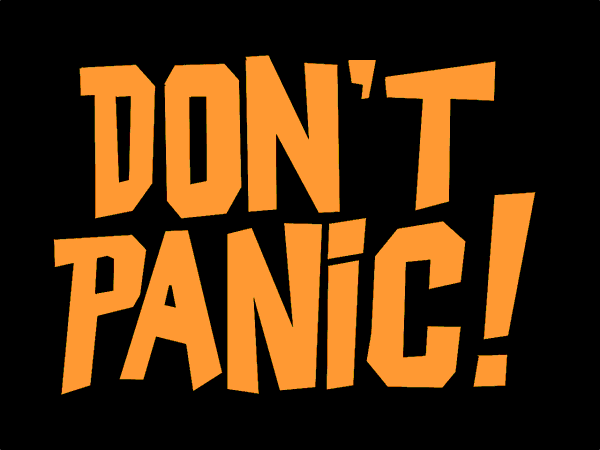 Semantics
Description Logics and Predicate Logic
Description Logics are a subset of first order Predicate Logic with a simplified syntax
Every DL expression can be converted into an equivalent FOPL expression
53
Description Logics and Predicate logic
54
Description Logics and Predicate logic
55
[Speaker Notes: EXAMPLE: Every person is male or female]
Example
“Every child who eats cake is happy”
56
Example
57
Example
58
Example
59
Example
60
Example
61
Example
62
Example
63
Example
64
Example
65
Example
66
Description Logic Semantics
67
Description Logic Semantics
68
Interpretation Example
Δ
y
v
x
w
z
R
Interpretation Example
Δ
y
v
x
w
z
R
Answers
Δ
y
v
x
w
z
R
DL Reasoning Revisited
DL Reasoning Revisited
73
Satisfaction
74
Subsumption
75
Equivalence
76
Classification
77
Reduction to Satisfaction
78
Further Reading
Daniele Nardi and Ronald J. Brachman (2003) An Introduction to Description Logics, in Franz Baader, Diego Calvanese, Deborah L. McGuinness, Daniele Nardi and Peter F. Patel-Schneider (eds) The Description Logic Handbook: Theory, implementation and applications, Cambridge University Press, 2003, pp.1-40. 
F. Baader and W. Nutt (2003) Basic Description Logics, in Franz Baader, Diego Calvanese, Deborah L. McGuinness, Daniele Nardi and Peter F. Patel-Schneider (eds) The Description Logic Handbook: Theory, implementation and applications, Cambridge University Press, 2003, pp.47-100.
Next Lecture: OWL